Orientações GeraisIV Fórum do SIGE
Cláudia Tomaz - GETEC
Objetivos Gerais
Promover reflexões e socializações acerca dos diversos processos informatizados da SEDUC com a finalidade de potencializar novas ações e inclusão de novas funcionalidades no SIGE;
Fortalecer o uso das ferramentas relacionadas ao SIGE possibilitando a comunicação efetiva entre os âmbitos Centralizada, Subsecretaria e Escola;
Fortalecer a construção de soluções informatizadas que possibilitem a disseminação das informações, a leitura da realidade, o trabalho preventivo, transparência, lisura e ética.
Orientações Gerais
Para atendimento de todos, no que diz respeito à programação, foram revistos os horários das palestras e oficinas e a programação  individual encontra-se impressa em etiqueta no verso do crachá de cada participante.

A programação geral encontra-se impressa no caderno de anotações, em cada pasta entregue no credenciamento;
Orientações Gerais
Para que possamos dar oportunidade a todos de participarem de todas as palestras/oficinas, respeitaremos os horários de funcionamento das mesmas. Após um período de tolerância de no máximo 15 minutos, as vagas ociosas serão preenchidas por aqueles que não puderam ser inscritos e aguardam vagas.

A lotação máxima das salas (exceto auditório) é de 50 pessoas, e será respeitada.
Orientações Gerais
Estará funcionando na sala em frente ao auditório o Espaço Interativo cujo objetivo é de troca de idéias, acesso a internet, informações sobre SIGE Município, dúvidas de forma geral sobre SIGE e seus sistemas de apoio. 

 A GETEC estará presente com sua equipe durante todo o evento para atender a todos.
Orientações Gerais
Após esta palestra, estão convidados os Suportes do SIGE – do Estado, cadastrados em sistema na função pela GETEC,  para reunião que acontecerá na sala 1 no subsolo.
Conversando sobre Dados e Informações
Cláudia Tomaz - GETEC
DADOS X INFORMAÇÕES
Dados:  Data de Nascimento, Nome do aluno, Nome da Unidade Escolar;
Informações: Alunos maiores de 16 anos; Quantidades de alunos da Unidade Escolar;
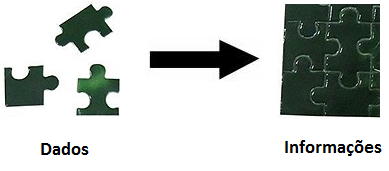 O que temos nos sistemas?
Temos hoje dados sobre:
Alunos;
Pessoais 
Nome;
Nome dos pais;
Data de nascimento;
Endereço;
Escolares
Onde estuda
Onde já estudou
Histórico Escolar
O que temos nos sistemas?
Temos hoje dados sobre:
Unidades Escolares:
Endereço;
Financeiro (valores repassados);
Administrativas
Rede física;
Gestão;
Administrativas (na SEDUC como um todo)
Patrimônio;
Transporte;
Protocolo.
FONTES DE DADOS
PRAEC
AOF
SIGE – nossa principal fonte de dados;
Existem outros 52 Sistemas na SEDUC 
Importante manter os dados atualizados!
SIA
PAT
CVI
BTA
DES
SGR
IES
SCV
IGE
CPR
IES
SRF
CED
MAN6
HDK
SSM
LAB
SME
RM6
PTO
PSS
CIT
PES
Informações
As fontes de dados são as origens das informações;
Dados Falhos – Informações Falhas!!!
Decisões são tomadas a partir de informações!!
Que Relatórios nós temos?
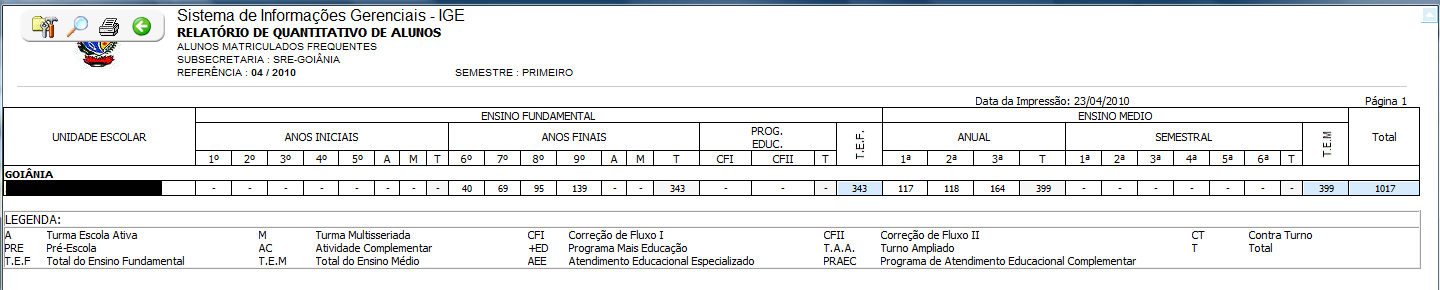 Que Relatórios nós temos?
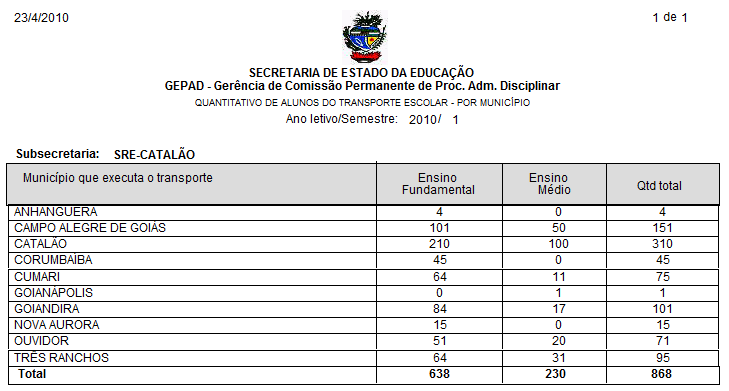 Que Relatórios nós temos?
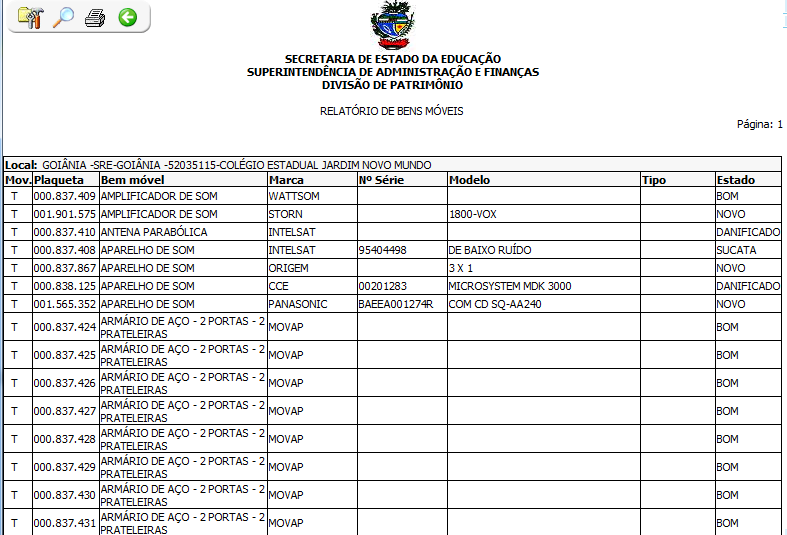 Que Relatórios nós temos?
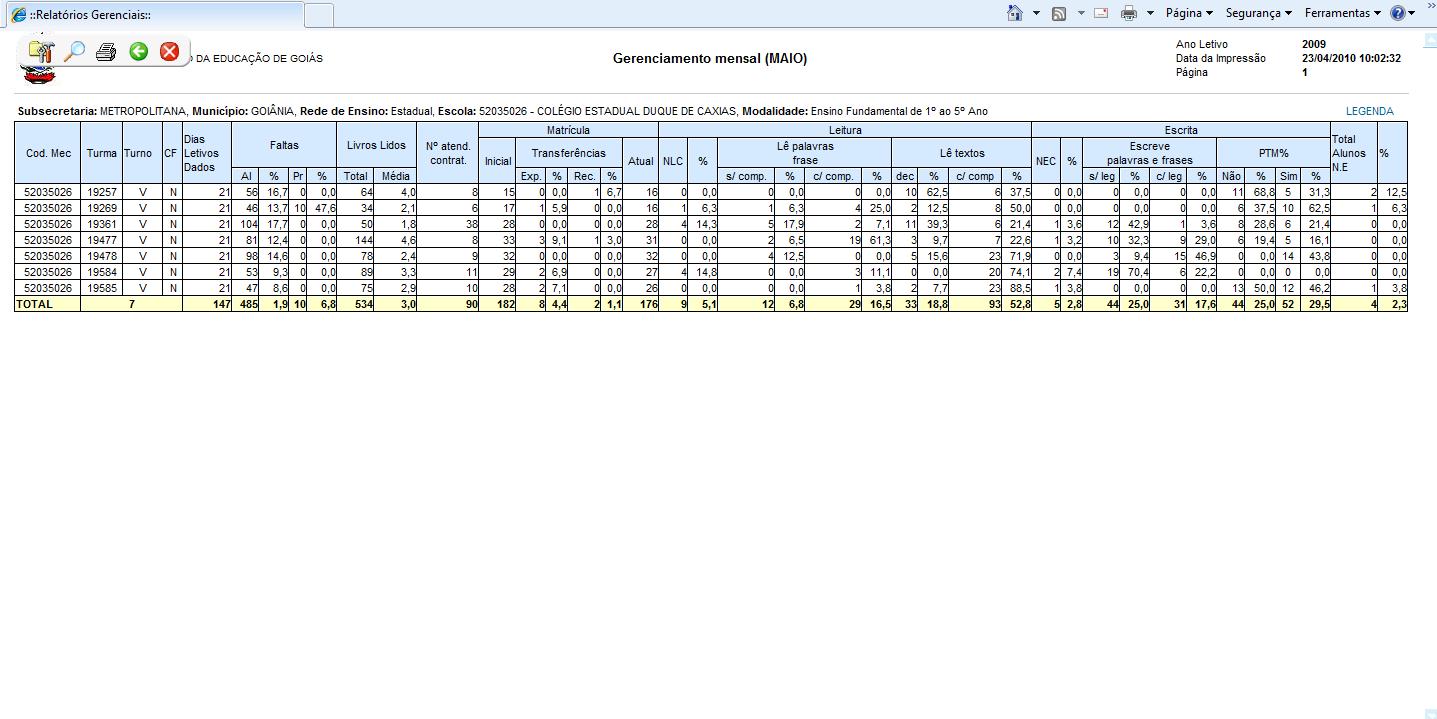 Que Relatórios Devemos Ter?
Que Relatórios Podemos Ter?
Que Relatórios Podemos Ter?
Que Relatórios Podemos Ter?
Que Relatórios Podemos Ter?
Que Relatórios Podemos Ter?
Podemos ter ainda:
Custo do aluno – uma variável que envolve diversas áreas da SEDUC;
Relatórios gráficos, mostrando regiões do estado, onde temos hoje maiores concentrações de alunos – e onde temos maior concentração de escolas – mostrando assim as necessidades de rede física.
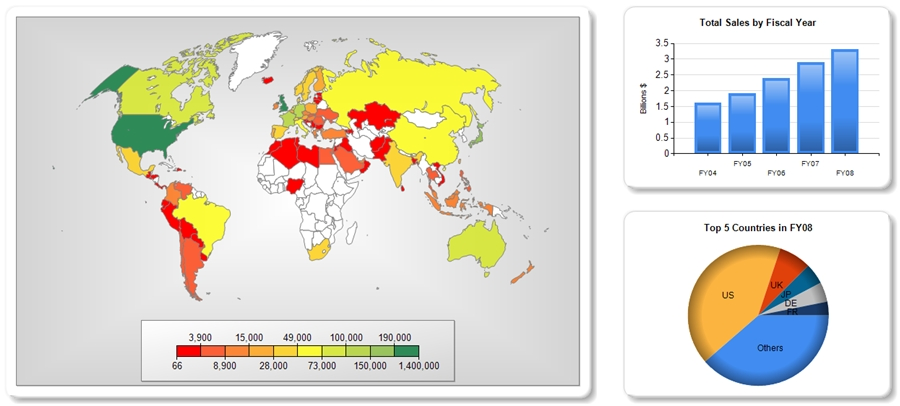 Qual é o Futuro em Relação a Isto?
A SEDUC fez um grande investimento em infra-estrutura em 2009;
Foram adquiridos equipamentos servidores, Storages (equipamentos para armazenamento e backup) e software de banco de dados;
Estamos desenvolvendo um trabalho cujo objetivo é implantar um “servidor de relatórios” – ferramenta que facilitará a todos a extração de relatórios a partir dos dados existentes. 
Previsão de início de uso é 2011.
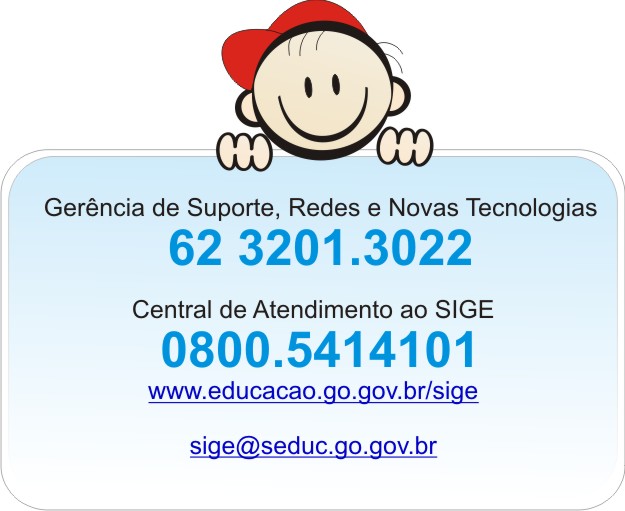